https://en.wikipedia.org/wiki/Reeb_graph
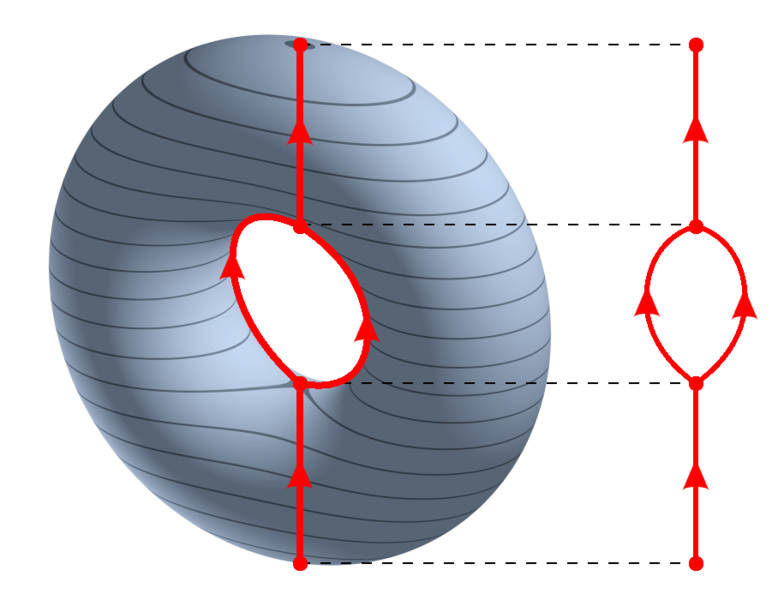 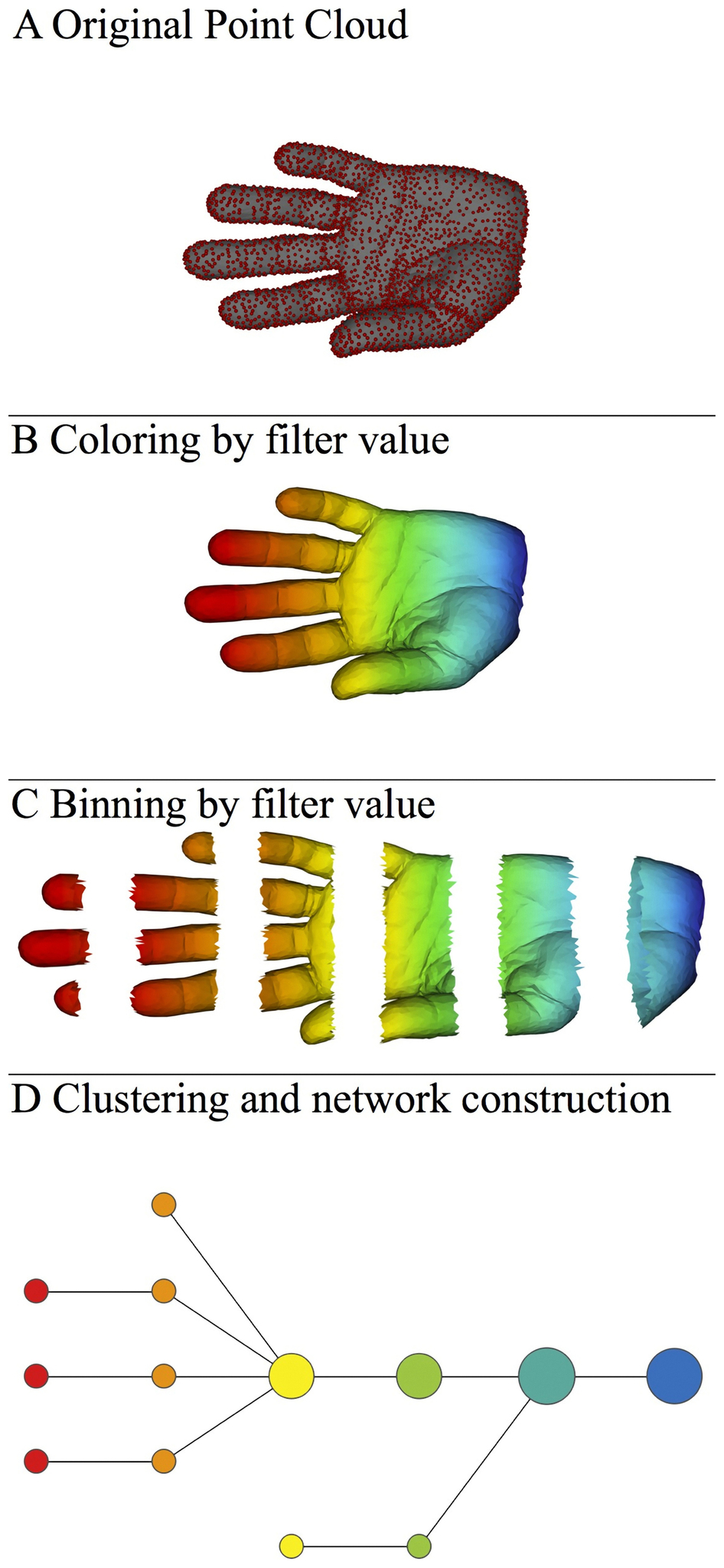 https://en.wikipedia.org/wiki/Reeb_graph
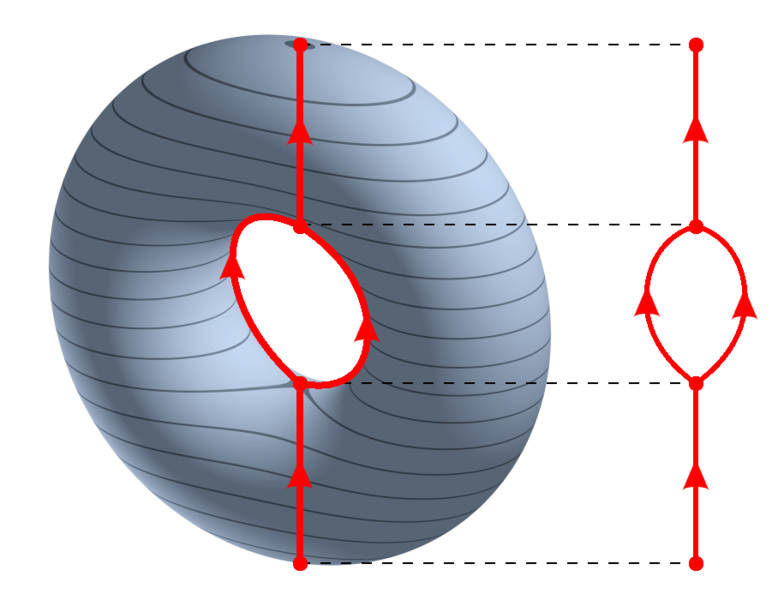 http://www.nature.com/srep/2013/130207/srep01236/full/srep01236.html
mapper.filters.kNN_distance(data, k, metricpar={}, callback=None)

The distance to the k-th nearest neighbor as an (inverse) measure of density.

Note how the number of nearest neighbors is understood: 

k=1, the first neighbor, makes no sense for a filter function since the first nearest neighbor of a data point is always the point itself, and hence this filter function is constantly zero. 

The parameter k=2 measures the distance from xi to the nearest data point other than xi itself.
mapper.filters.kNN_distance(data, k, metricpar={}, callback=None)

The distance to the k-th nearest neighbor as an (inverse) measure of density.

Note how the number of nearest neighbors is understood: 

k=1, the first neighbor, makes no sense for a filter function since the first nearest neighbor of a data point is always the point itself, and hence this filter function is constantly zero. 

The parameter k=2 measures the distance from xi to the nearest data point other than xi itself.
d1(x) =
d2(x) = 
d3(x) = 
d4(x) =
z
5             4
x                       y
3
x
y
If x is in a denser region than y, then  dk(x)       dk(y)
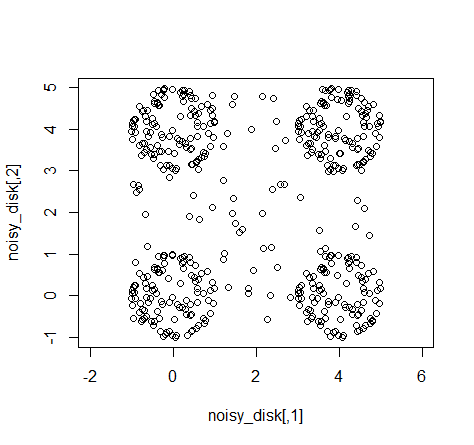 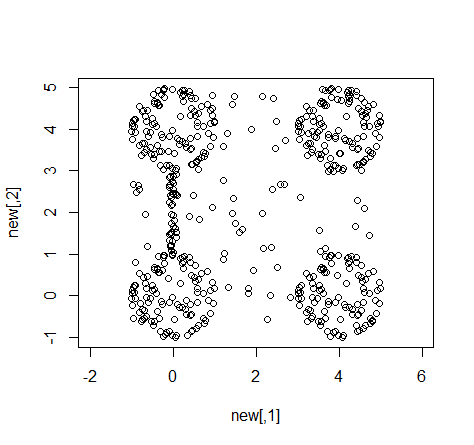 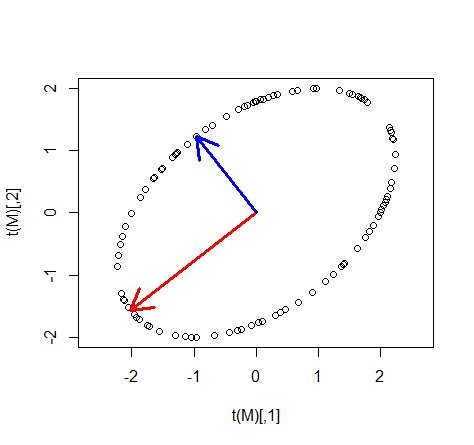 Image of a circle under linear transformation T(x) = Ax where A is a symmetric matrix
https://en.wikipedia.org/wiki/File:Singular-Value-Decomposition.svg
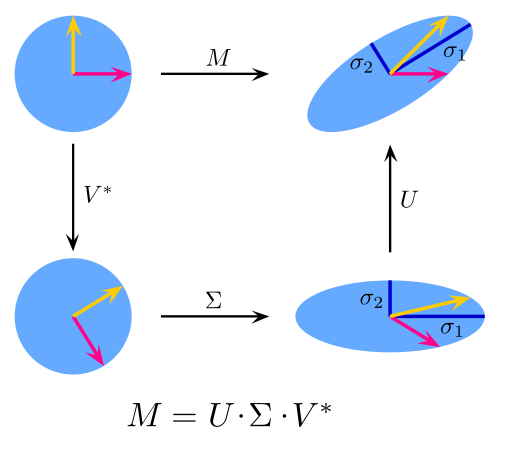 The SVD decomposes M into three simple transformations: 
a rotation V*, 
a scaling Σ along the coordinate axes and 
a second rotation U.
mapper.filters.dm_eigenvector(data, k=0, mean_center=True, metricpar={}, verbose=True, callback=None)

Return the k-th eigenvector of the distance matrix.

The matrix of pairwise distances is symmetric, so it has an orthonormal basis of eigenvectors. 

The parameter k can be either an integer or an array of integers (for multi-dimensional filter functions). 

The index is zero-based, and eigenvalues are sorted by absolute value, so k=0 returns the eigenvector corresponding to the largest eigenvalue in magnitude.

If mean_center is True, the distance matrix is double-mean-centered before the eigenvalue decomposition.
Reference: [R6], subsection “Principal metric SVD filters”.